TIẾNG VIỆT 1
Tập 2
Tuần 23
Bài 120: oăn - oăt
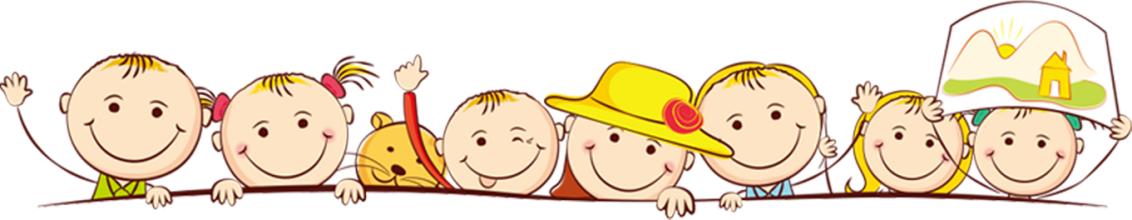 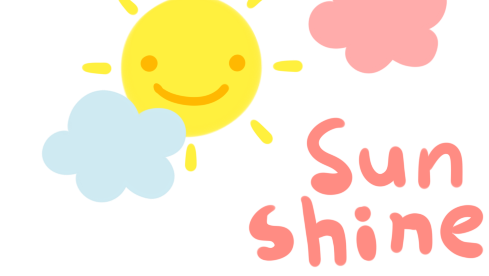 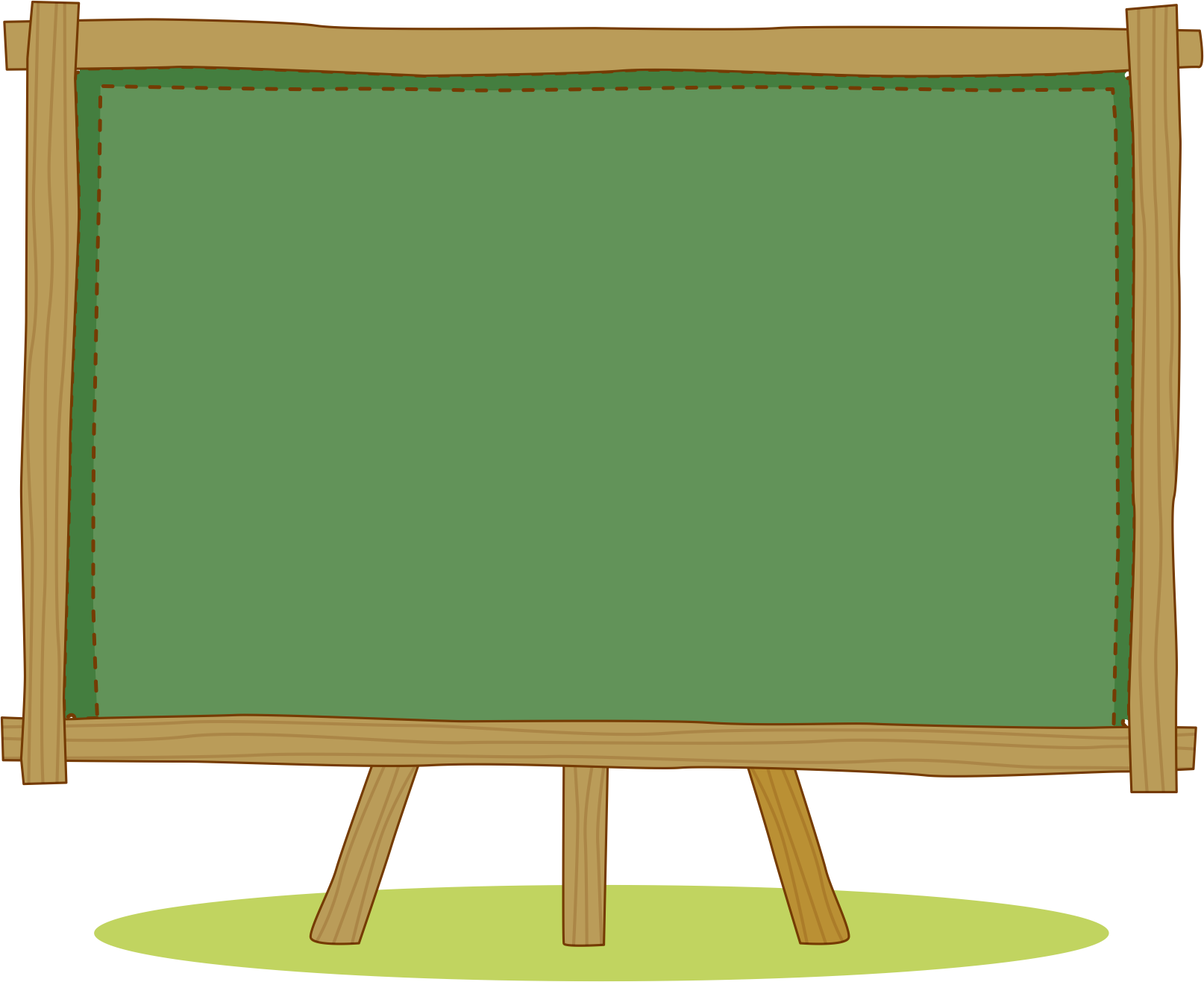 KHỞI ĐỘNG
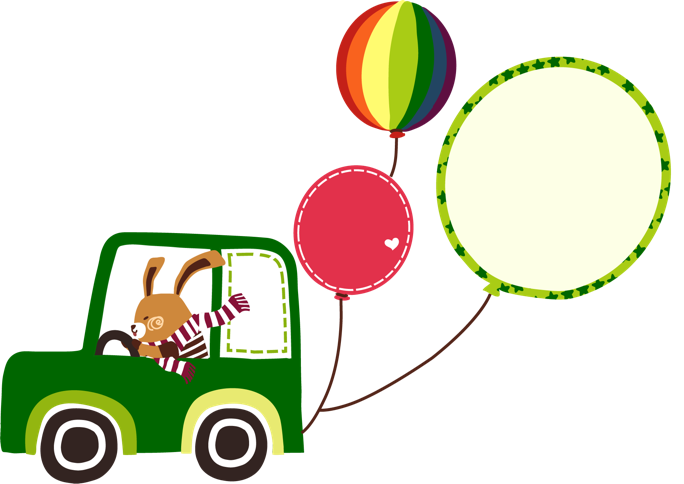 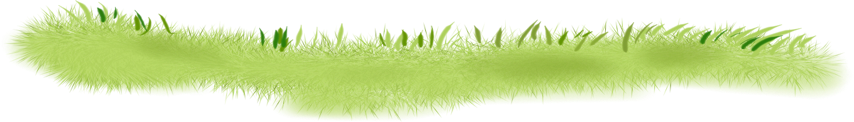 Bài 120: oăn - oăt
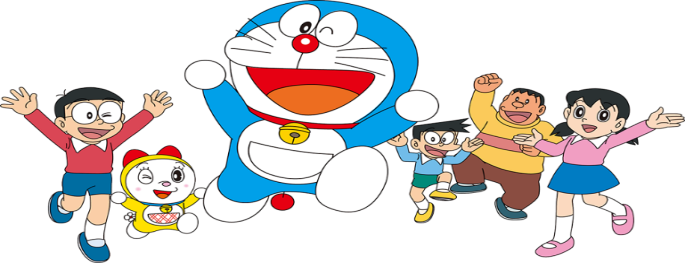 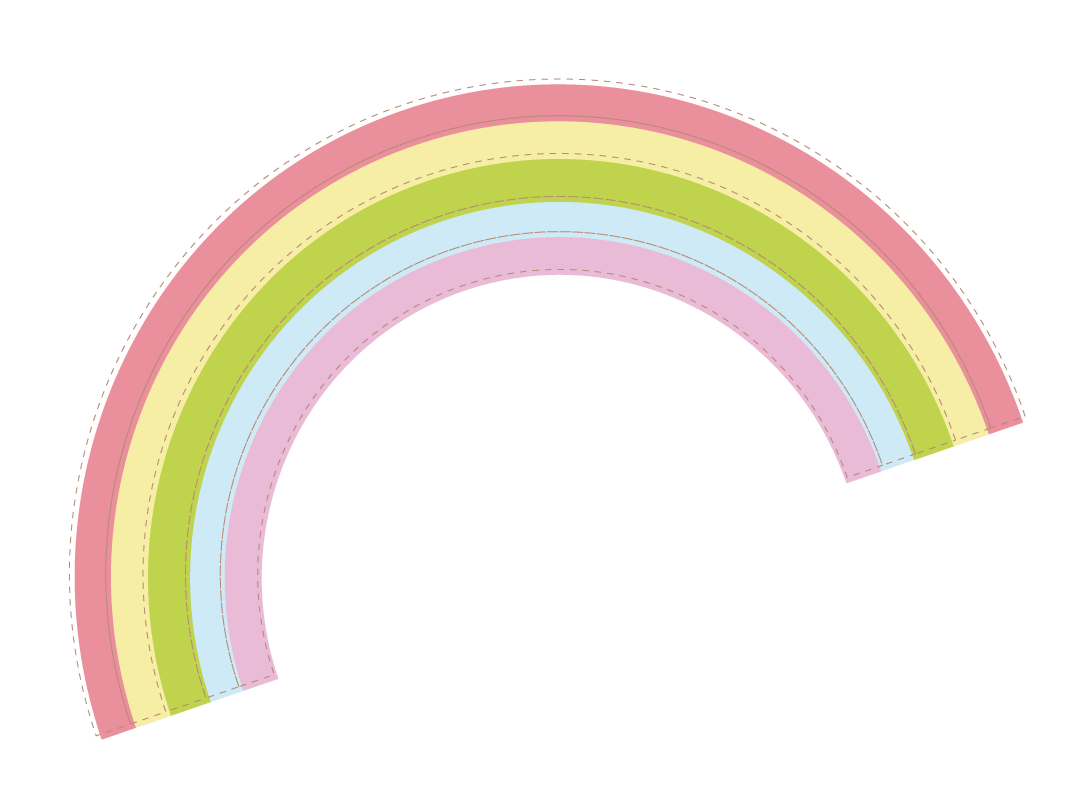 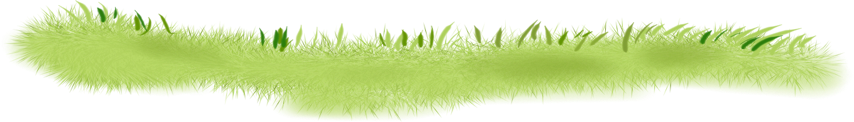 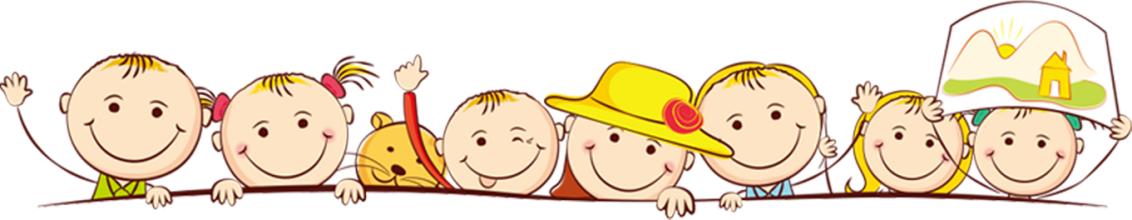 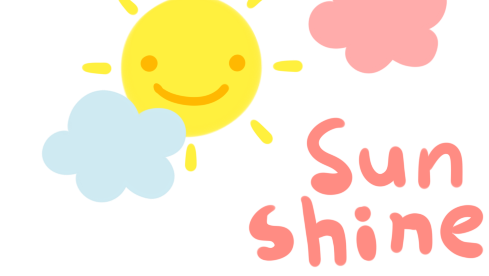 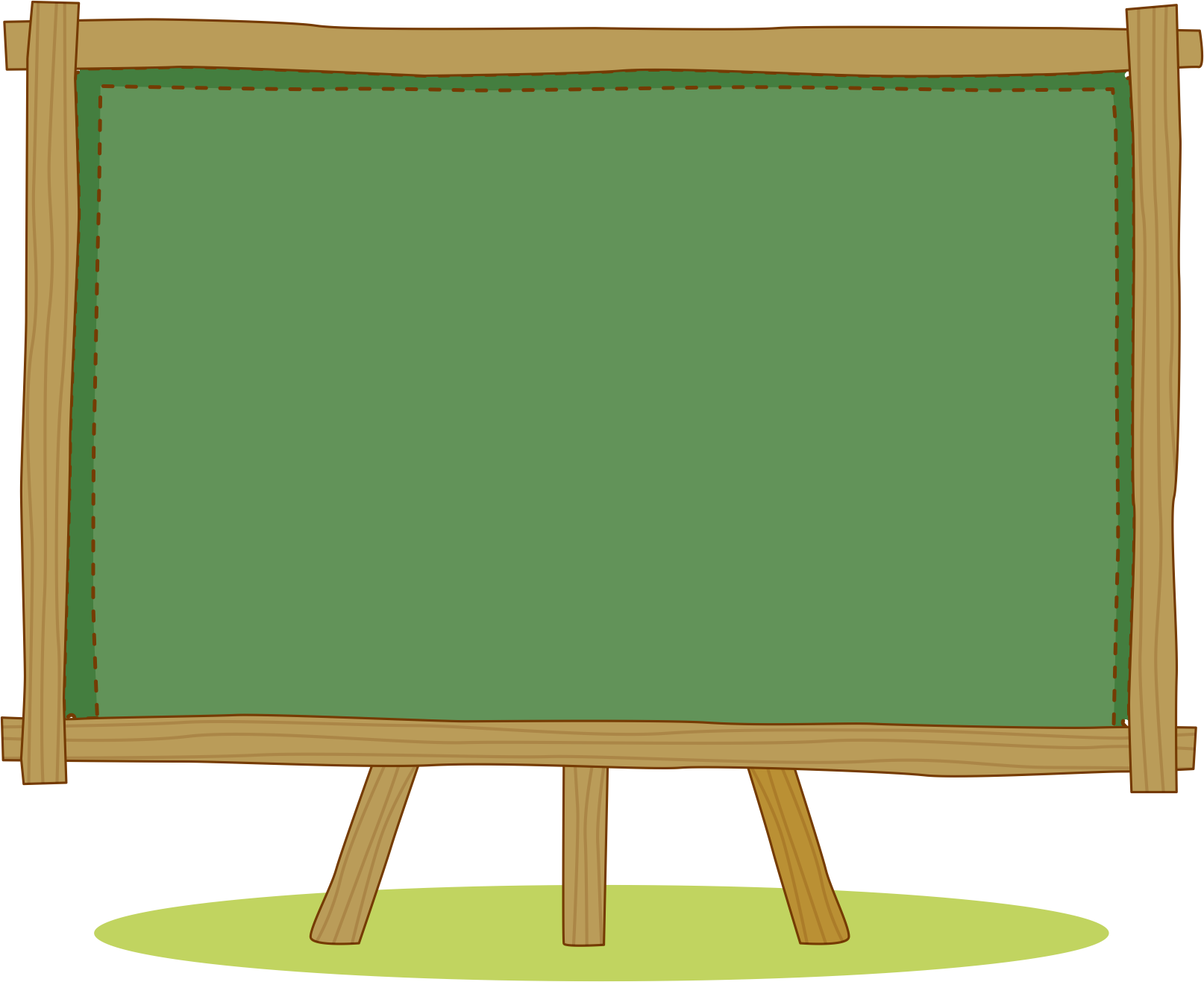 KHÁM PHÁ
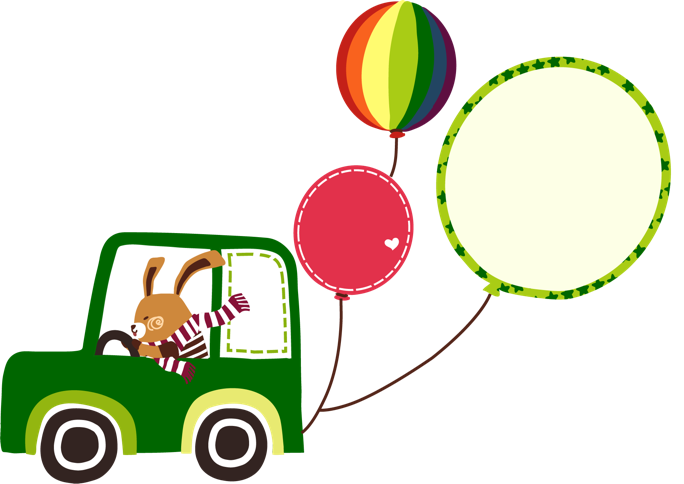 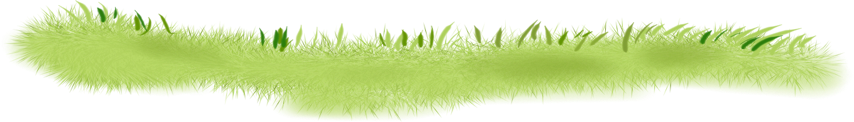 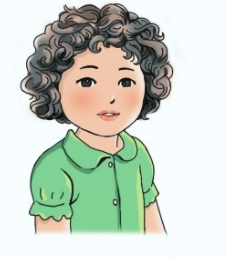 oăn
x
o
oăn
ă
xoăn
tóc xoăn
oăn
xoăn
n
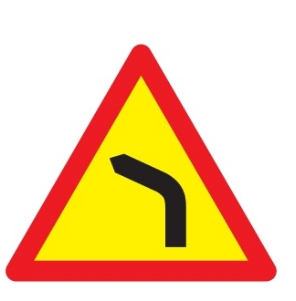 ngoặt
oăt
o
ng
ă
oặt
ngoặt
chỗ ngoặt
oăt
t
oăt
oăn
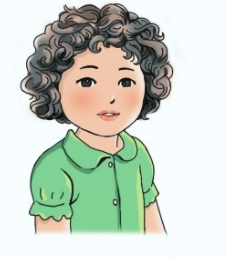 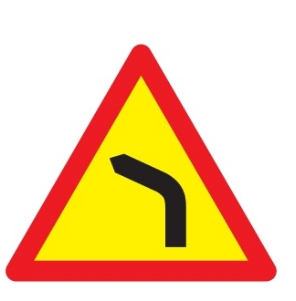 chỗ ngoặt
tóc xoăn
SO SÁNH
oăn
oăt
2. Tìm từ ứng với hình.
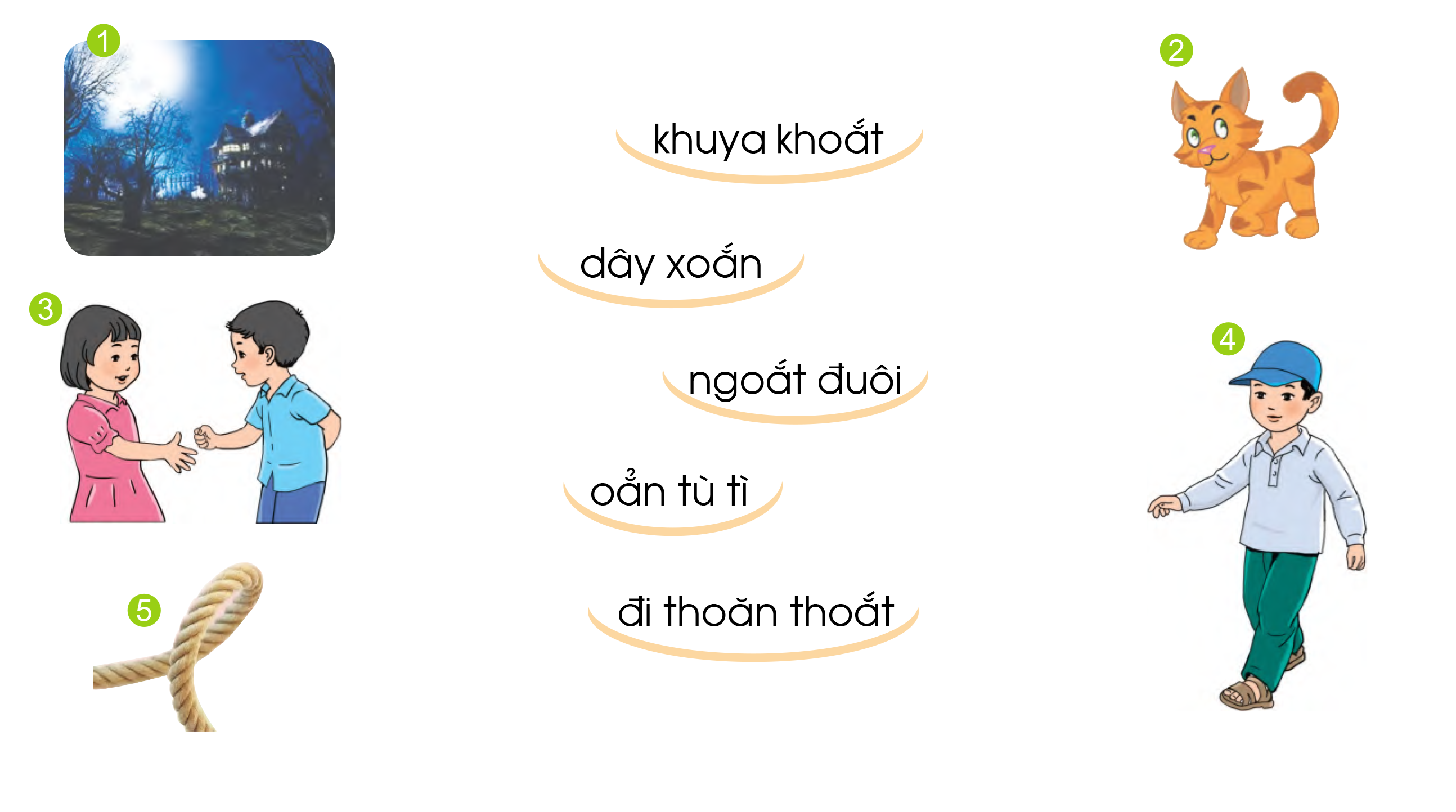 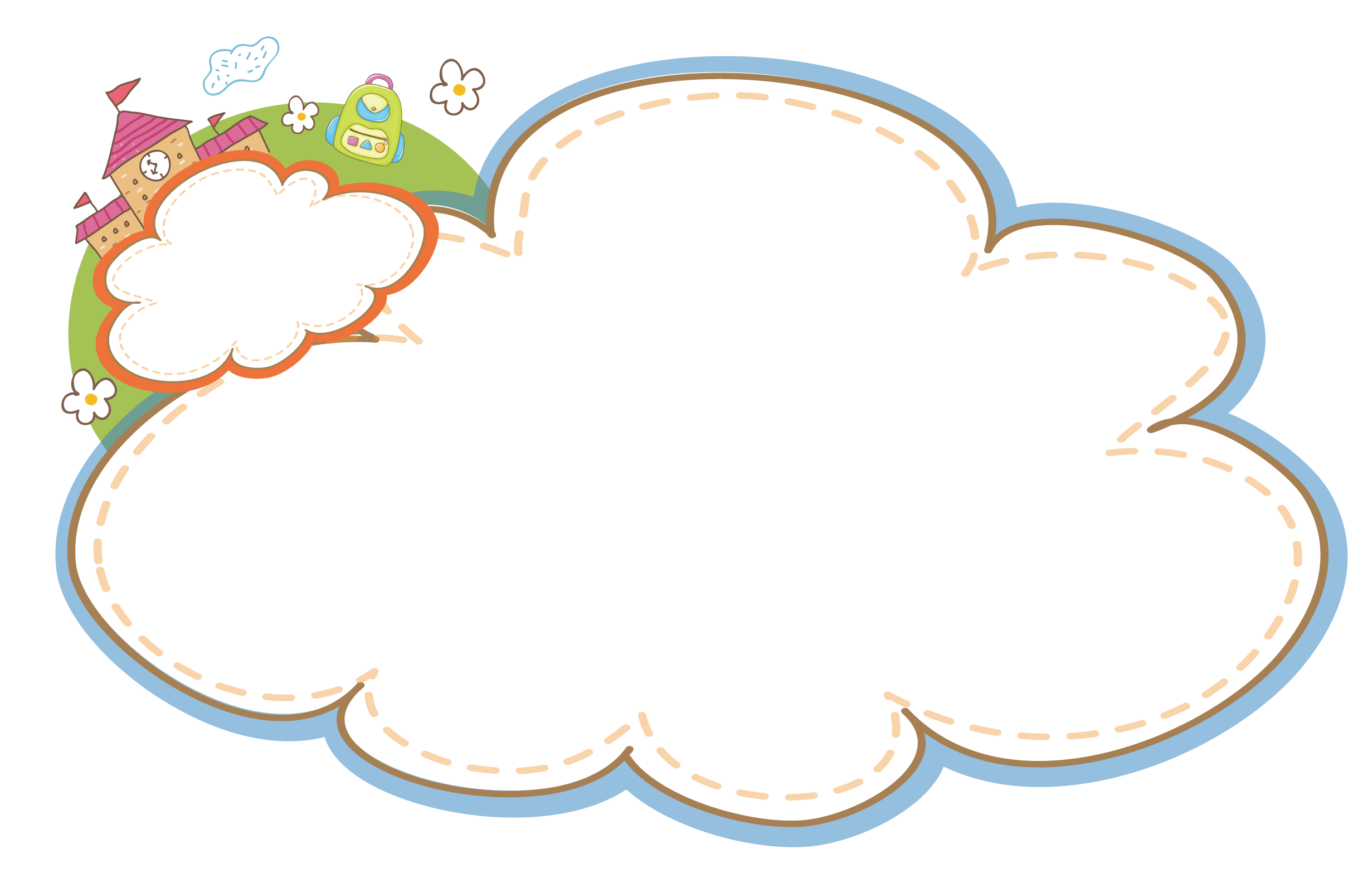 THƯ GIÃN
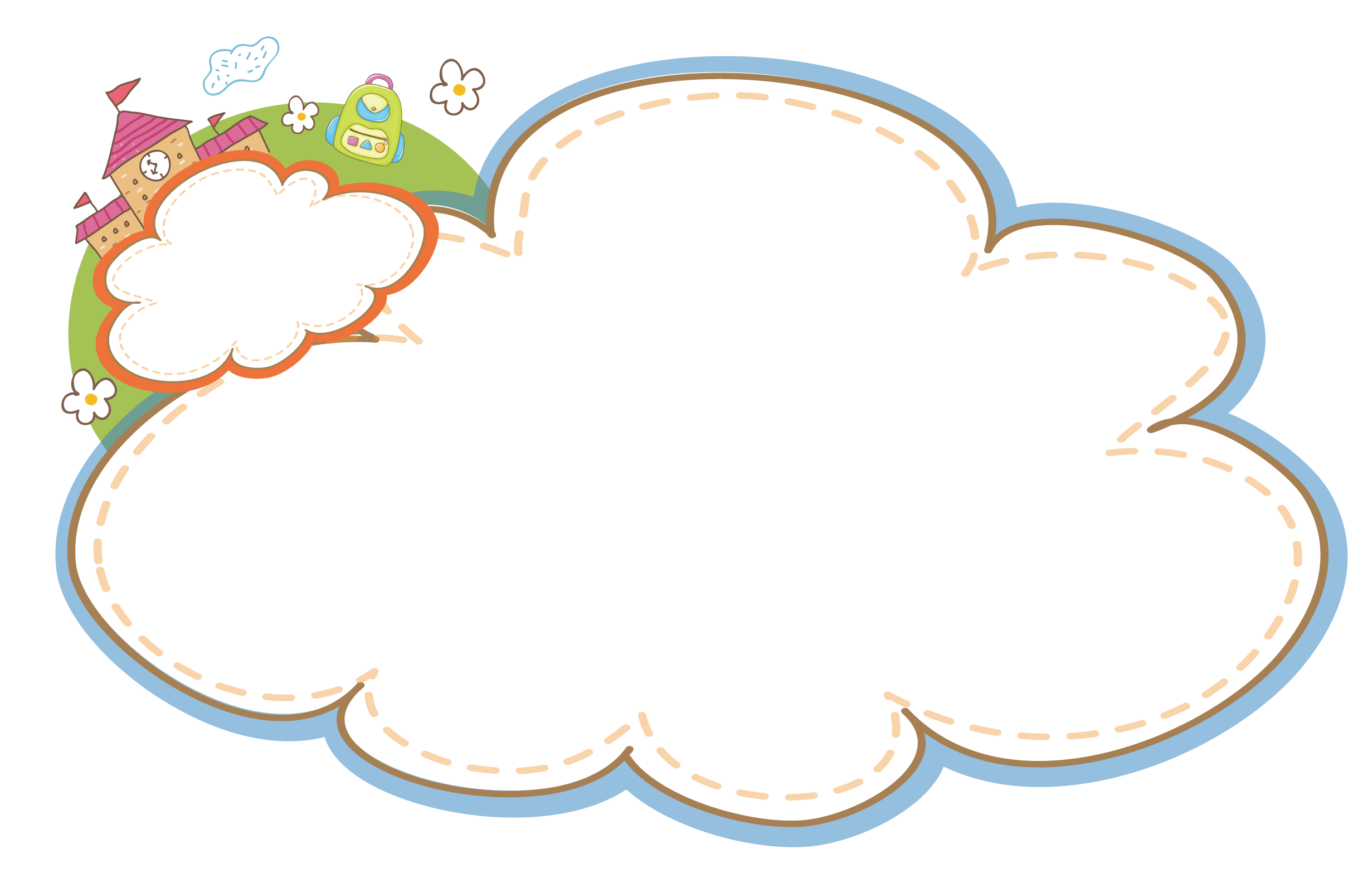 TẬP ĐỌC
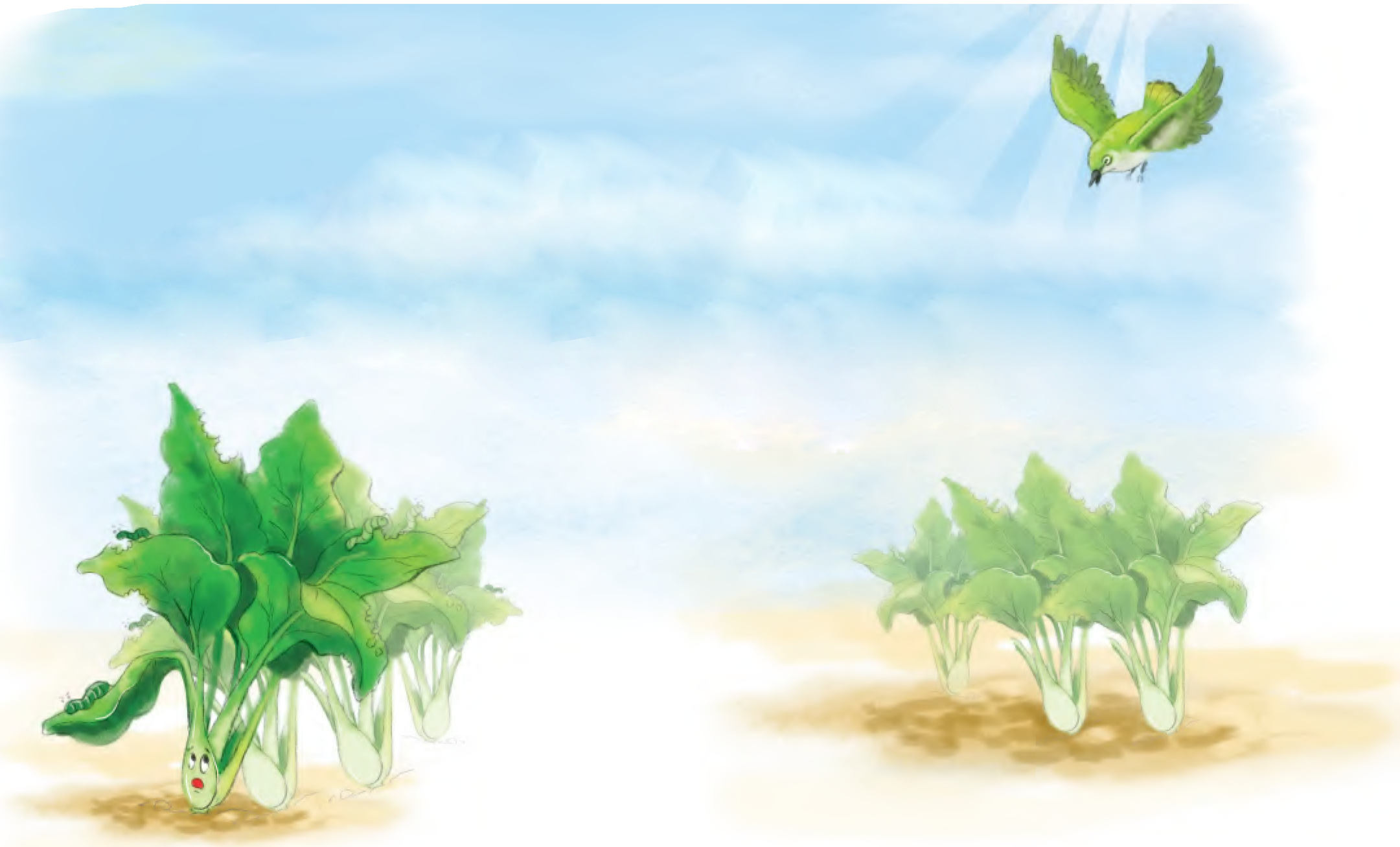 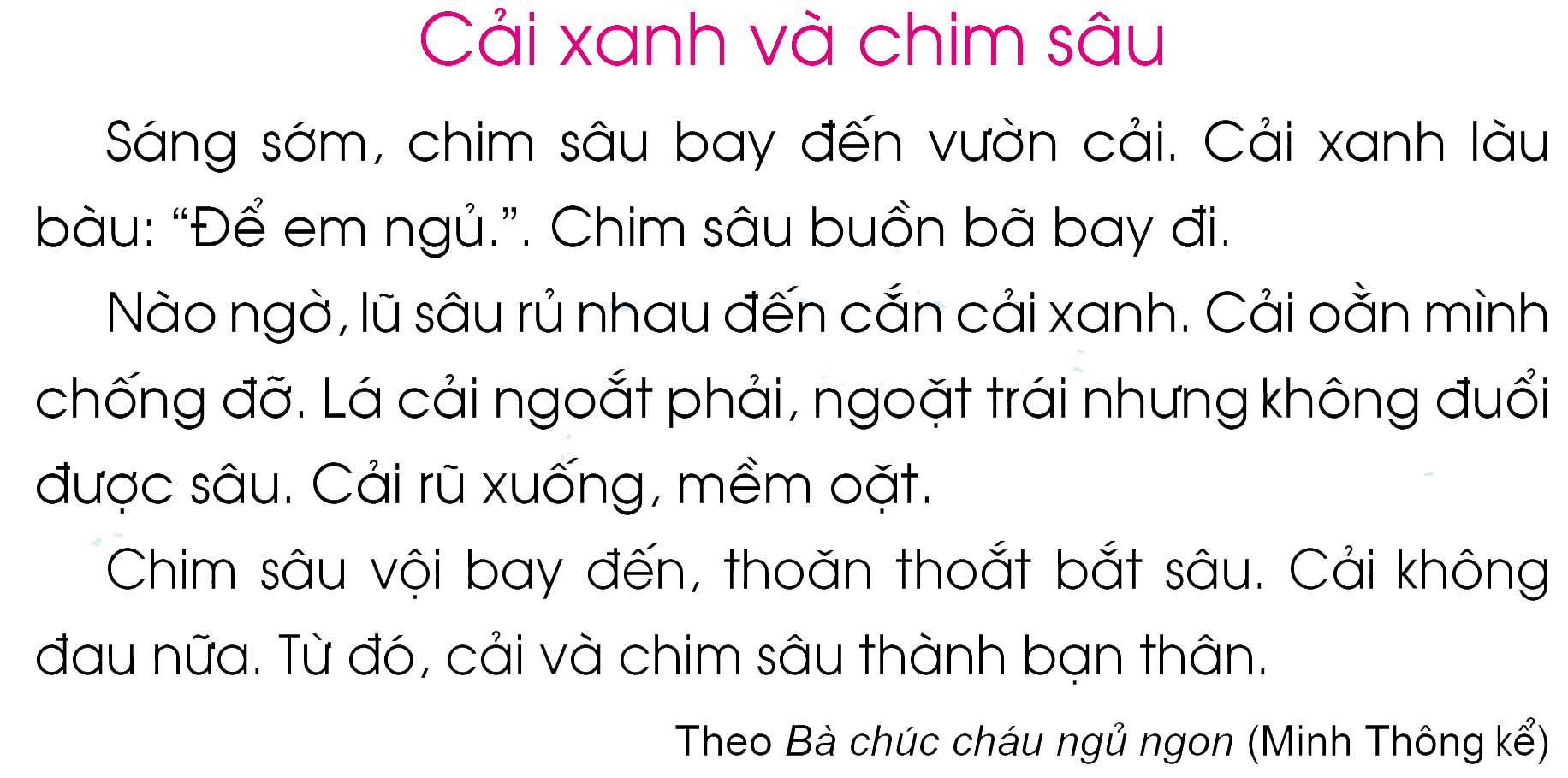 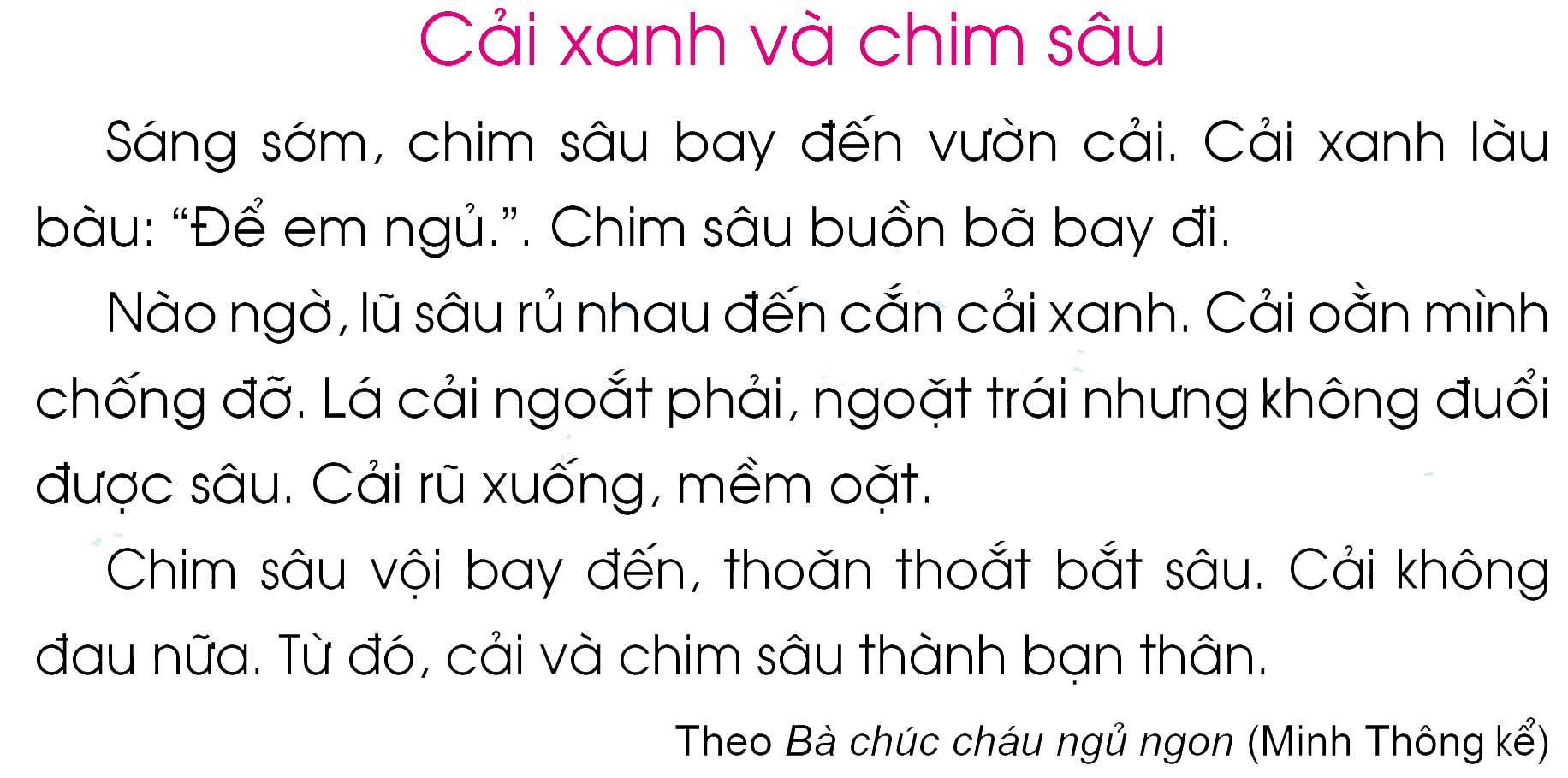 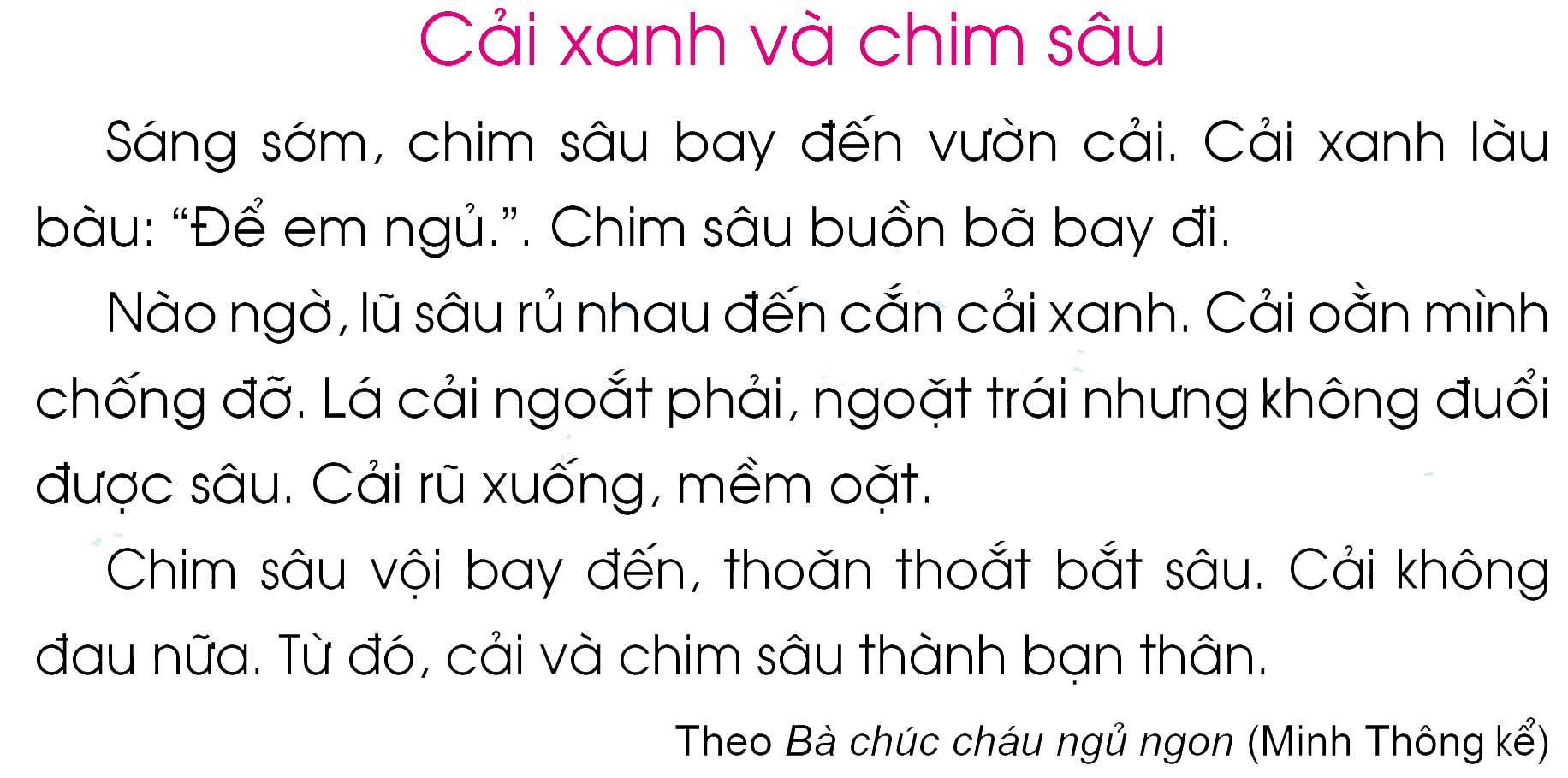 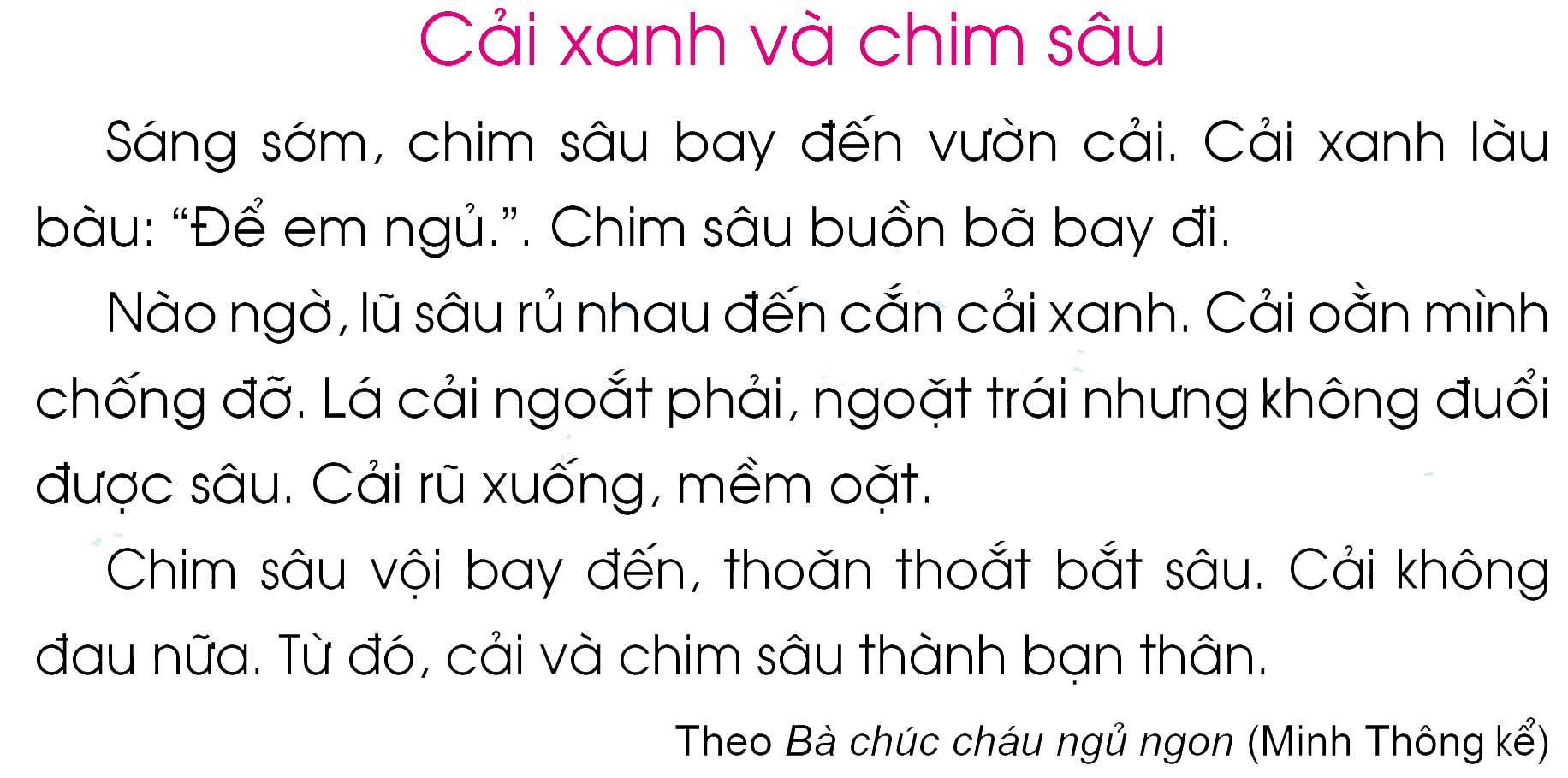 2
1
3
4
6
5
7
8
10
9
11
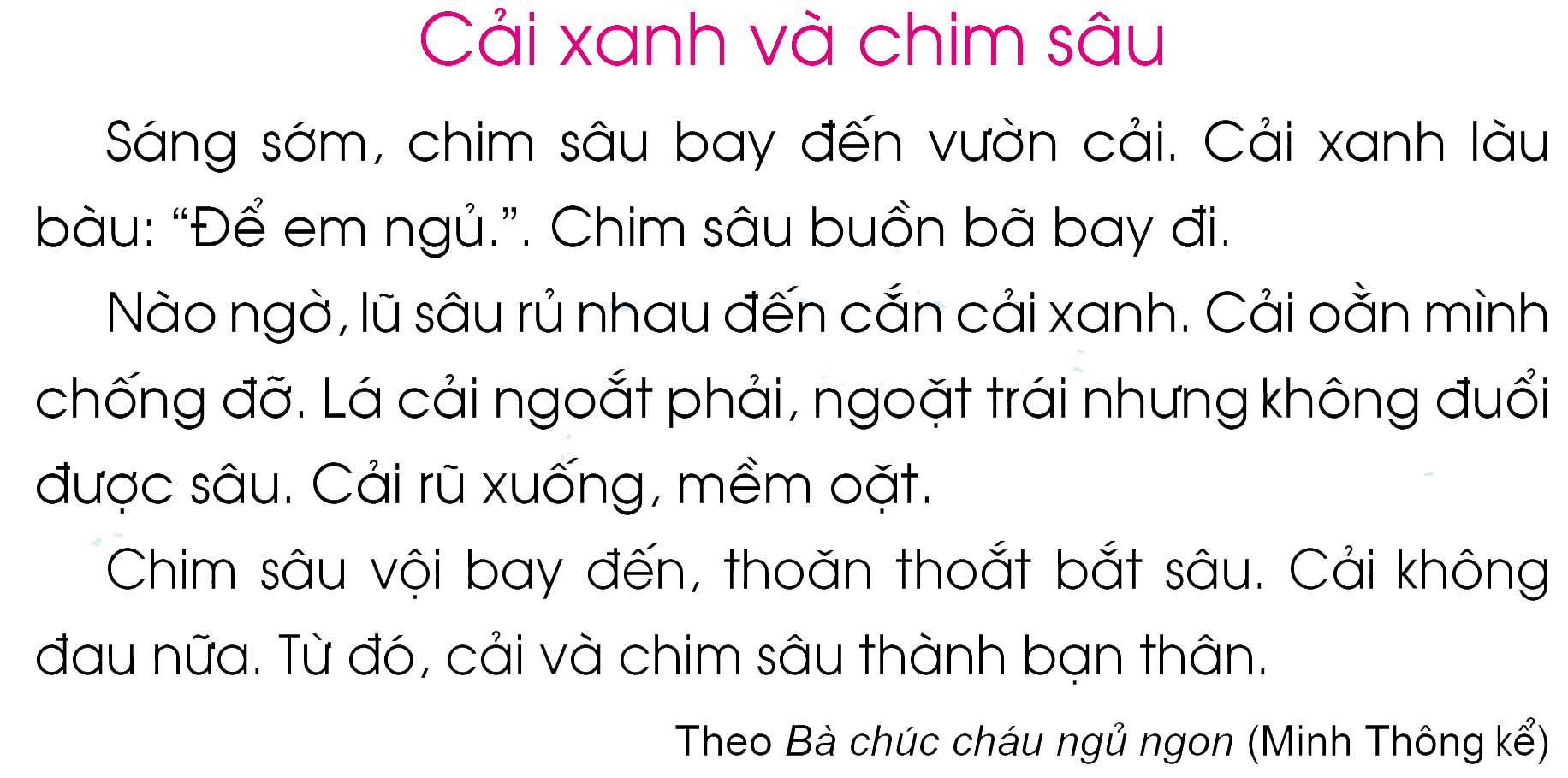 1
2
3
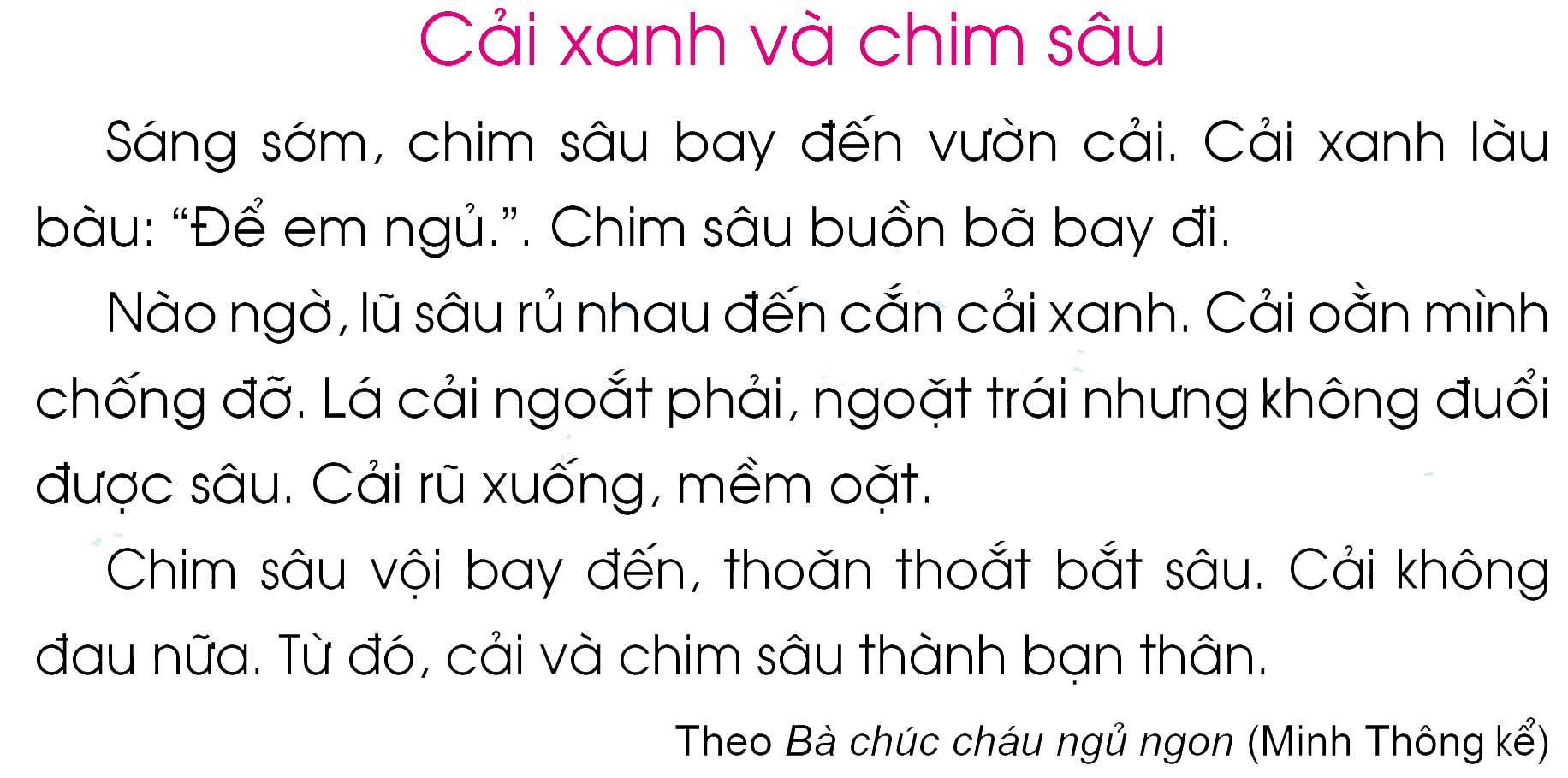 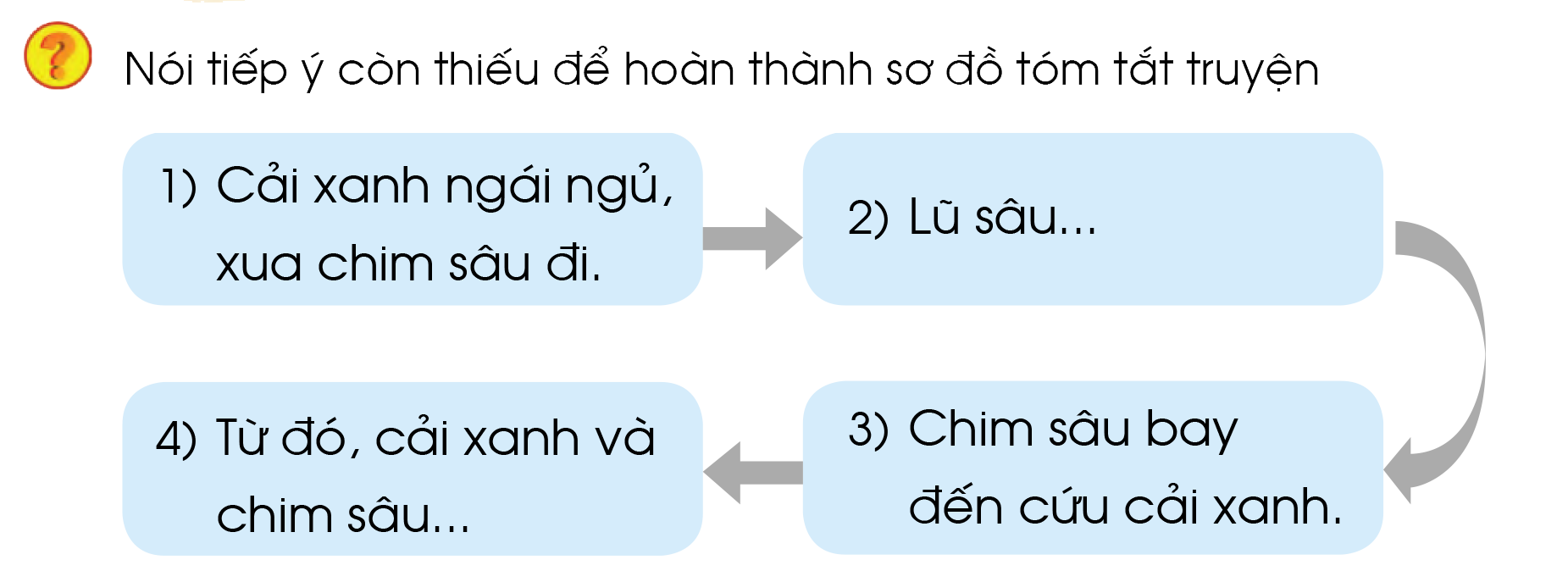 rủ nhau đến 
cắn cải xanh.
thành bạn 
thân.
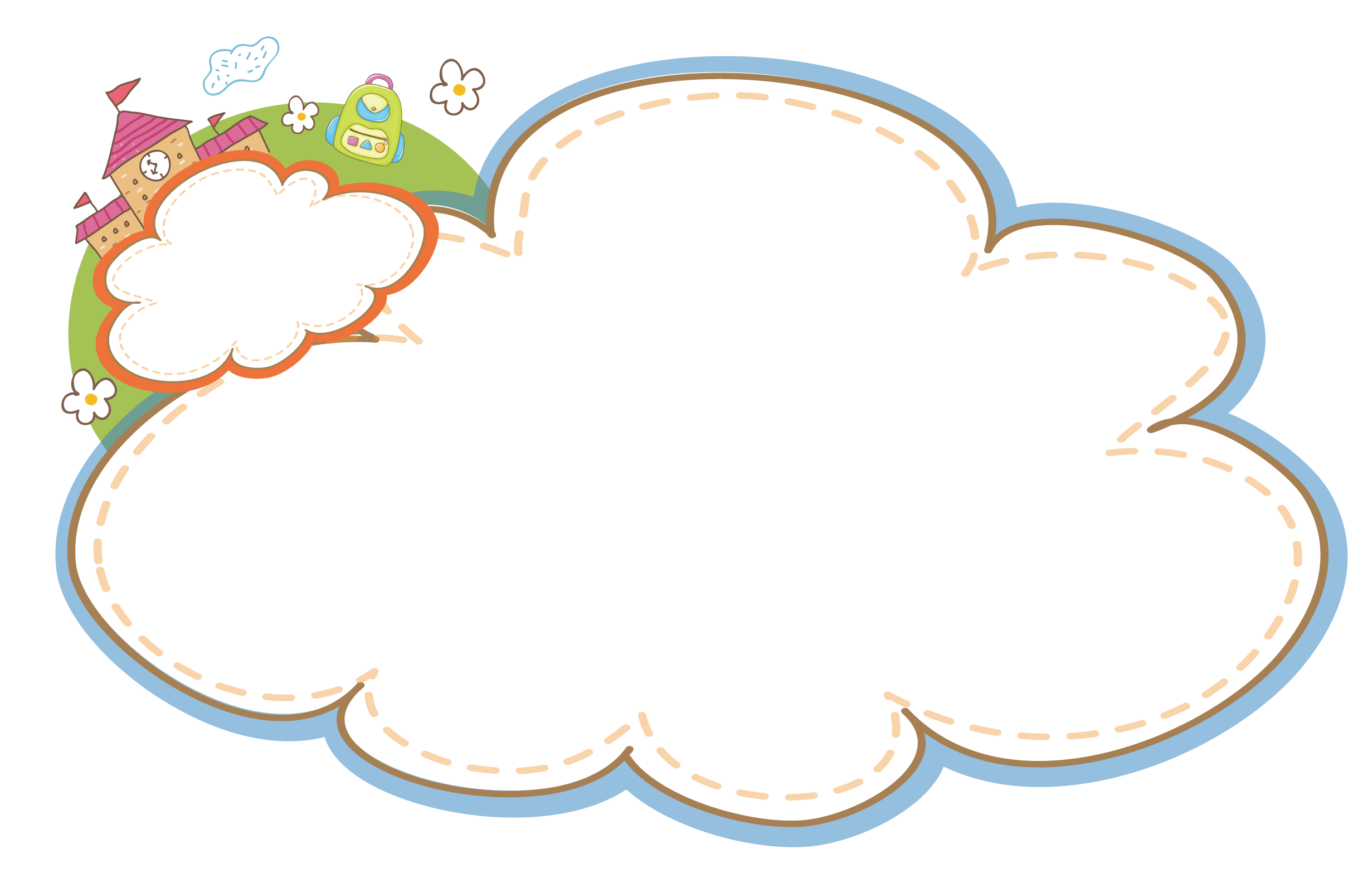 TẬP VIẾT
TẬP VIẾT
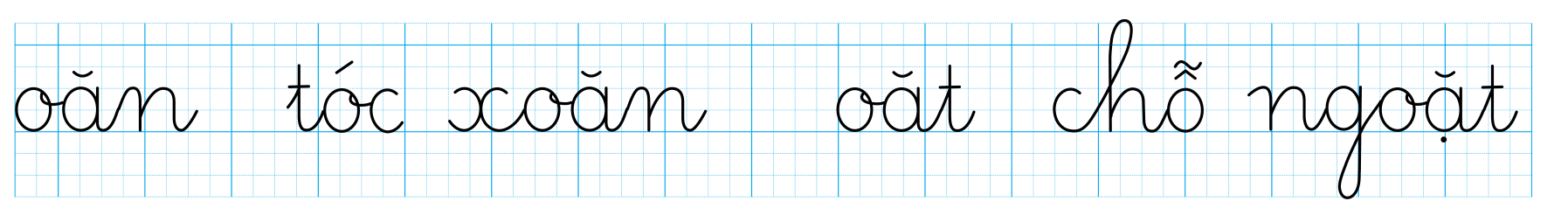